объявление
Внимание! Внимание!
 Сегодня мы отправляемся в путешествие 
с Цветочной площади.
Ждем всех желающих.
                         Знайка
Земля
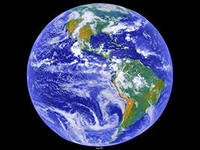 Четвёртый лишний
Дождь, снег, роса, туман.
Снег, дождь, град, лед
Дождь, туман, пар, роса.
Какие виды водоёмов встречаются на Земле ?
Р_ _ _ _К
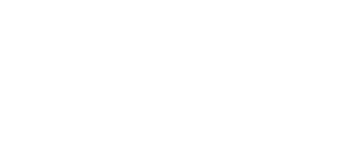 Р  _   _  А
О_ _ _ О
ЗАГАДКА
Без нее не поедет машина,
Самолет не умчит в небеса,
Не стартует к планетам ракета.
Вот такие, дружок, чудеса.
ЗАГАДКА
Его мы встретим во дворе,
Он очень нужен детворе,
На стройке он, на пляже…
В стекле расплавлен даже
ЗАГАДКА
Не кладут ее в варенья,
Но кладут ее в соленья,
Но кладу ее в борщи,
В пюре, котлеты, рыбу, щи
ЗАГАДКА
Прочен он, красив, упруг,
Строителям надежный друг.
Дома, ступени, постаменты
Красивы будут и заметны.
ЗАГАДКА
Очень мягка и красива
Изогнется точно ива.
Для посуды пригодится,
Чтоб покушать и напиться.
ЗАГАДКА
Он бурый и черный блестящий,
Помощник он нам настоящий.
Он в дома тепло несет.
Кто его нам назовет?
НЕДОМОГАНИЯ
• Головные боли • Усталость • Сухость во рту • Глазные воспаления • Кашель • Тошнота • Заложенность носа.
Þ Одна из причин недомоганий – загрязненный воздух.
Земля
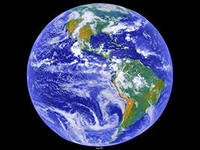